Climate services for the retail sector:Filomena’s case
Albert Martinez Boti1,3, Lluís Palma1,3, Francesc Roura1, Andrea Manrique-Suñén1, Nube Gonzáles-Reviriego1, Raül Marcos1,3, Sergio González2, Antonio López2 and Albert Soret1

1Barcelona Supercomputing Center, Earth Sciences, Barcelona, 08034, Spain
2Decathlon España, San Sebastian de los Reyes, Madrid, 28702, Spain
3Universitat de Barcelona, Barcelona, 08007, Spain
04/2021
Earth System Services Group
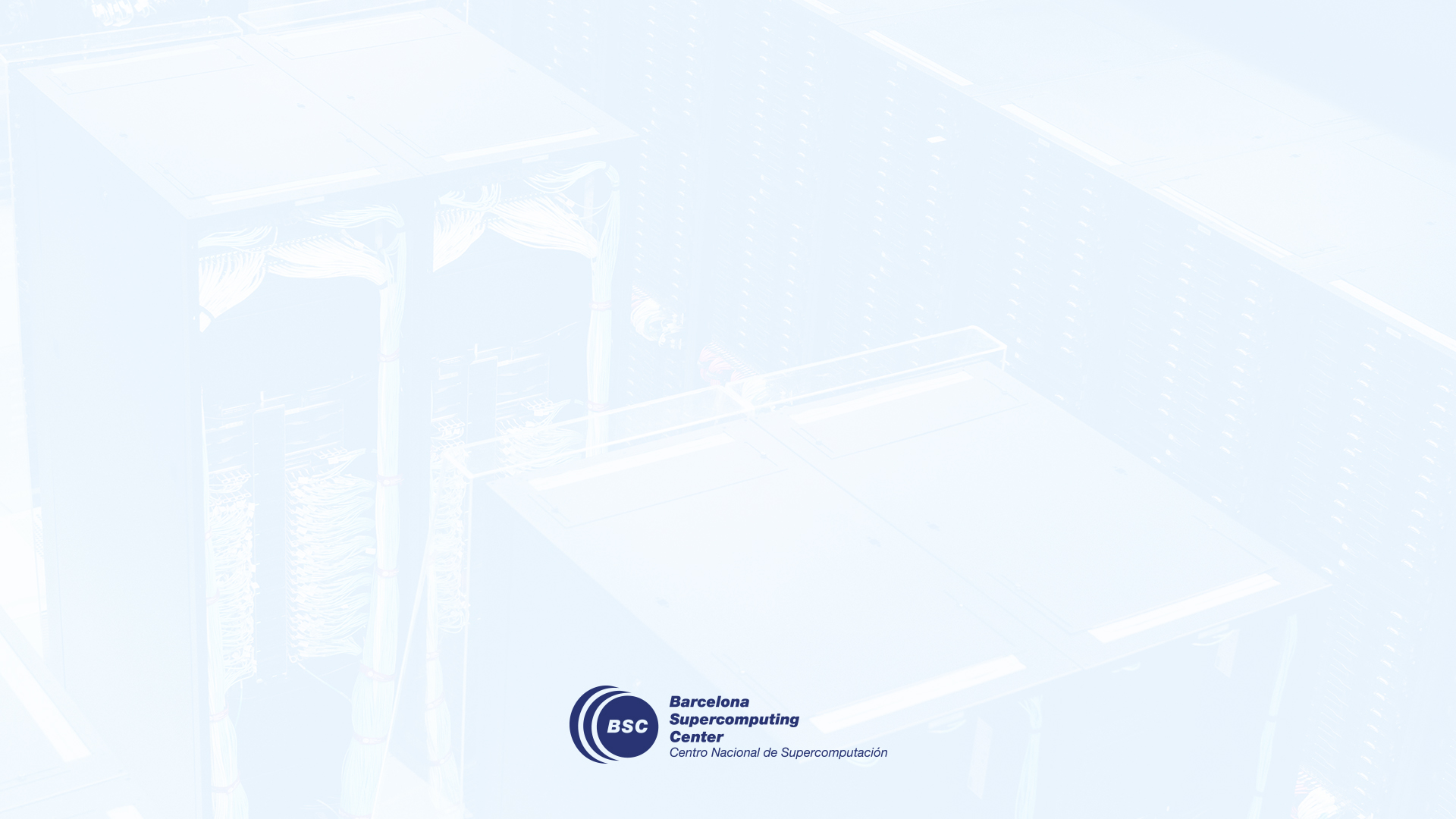 The Filomena event
Filomena event in images
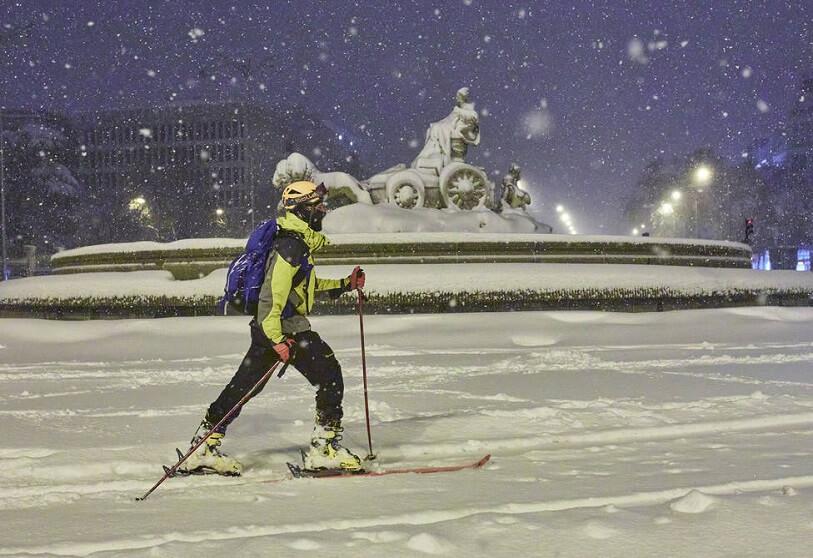 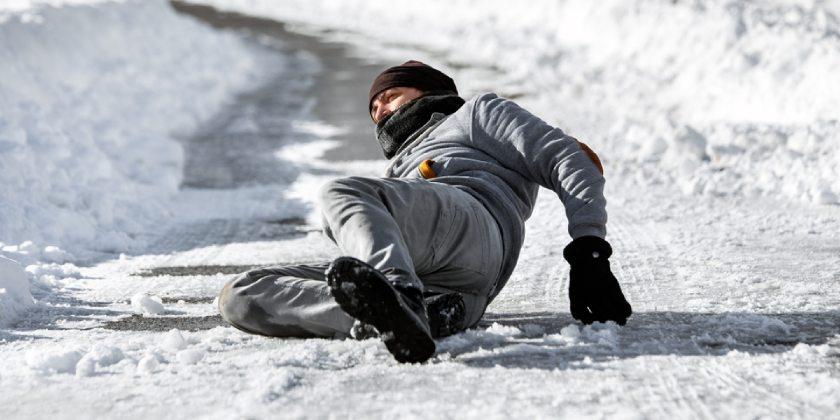 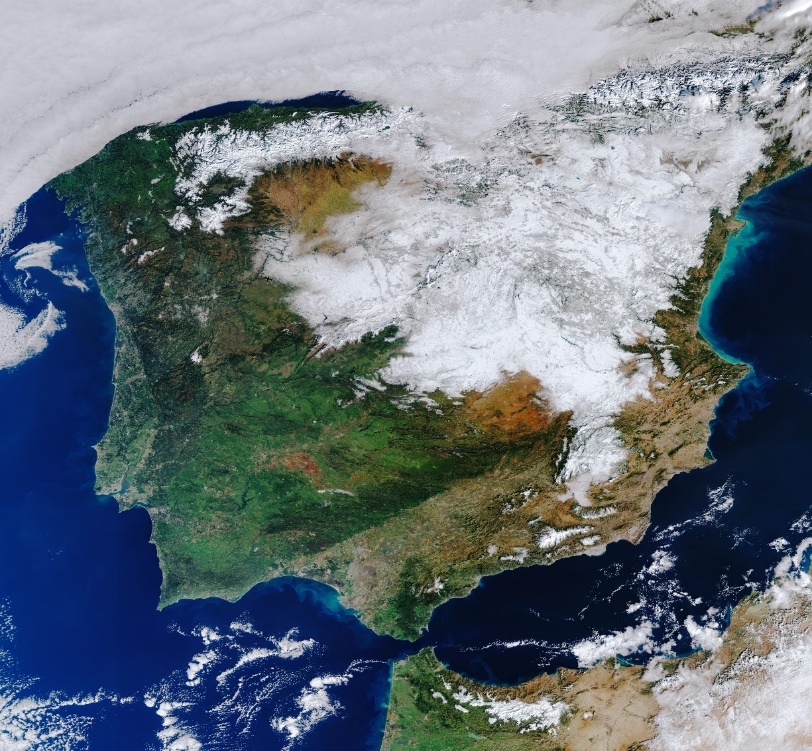 Image source: cuidateplus.marca.com/bienestar/2021/01/12/como-prevenir-actuar-caidas-hielo-176335.htmlhttps://
Image source: https://atalayar.com/content/sat%C3%A9lites-metop-y-msg-clave-en-la-alerta-ante-la-gran-nevada-ca%C3%ADda-en-buena-parte-de-espa%C3%B1a  PHOTO/Europa Press
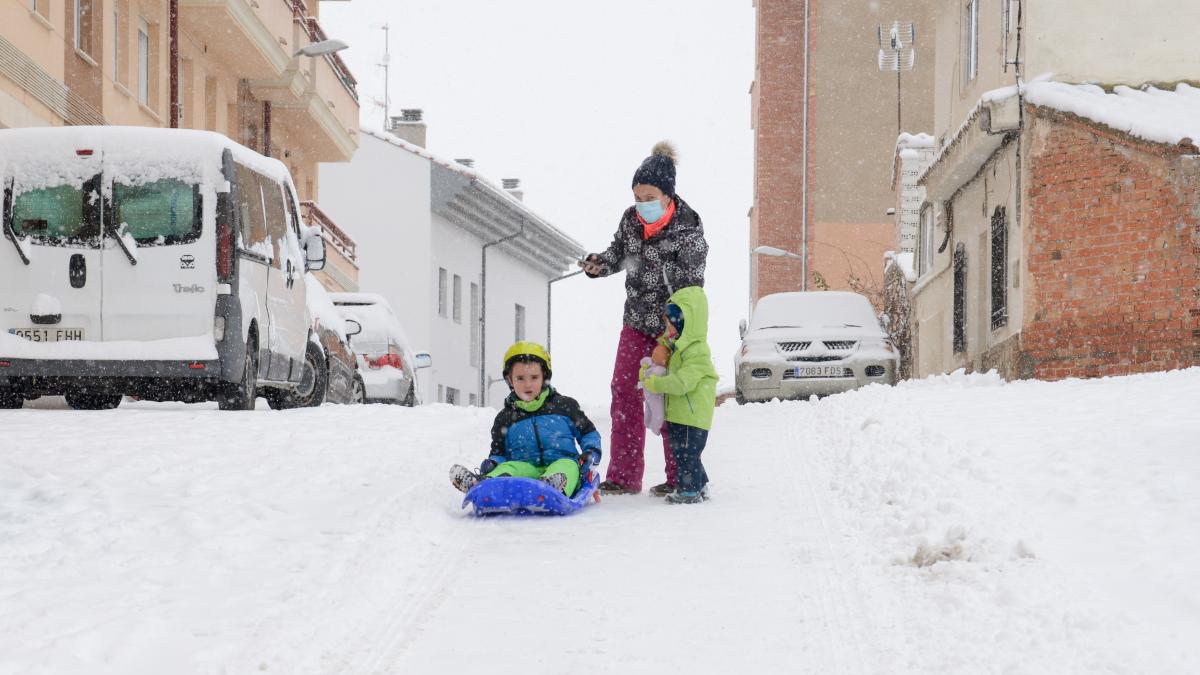 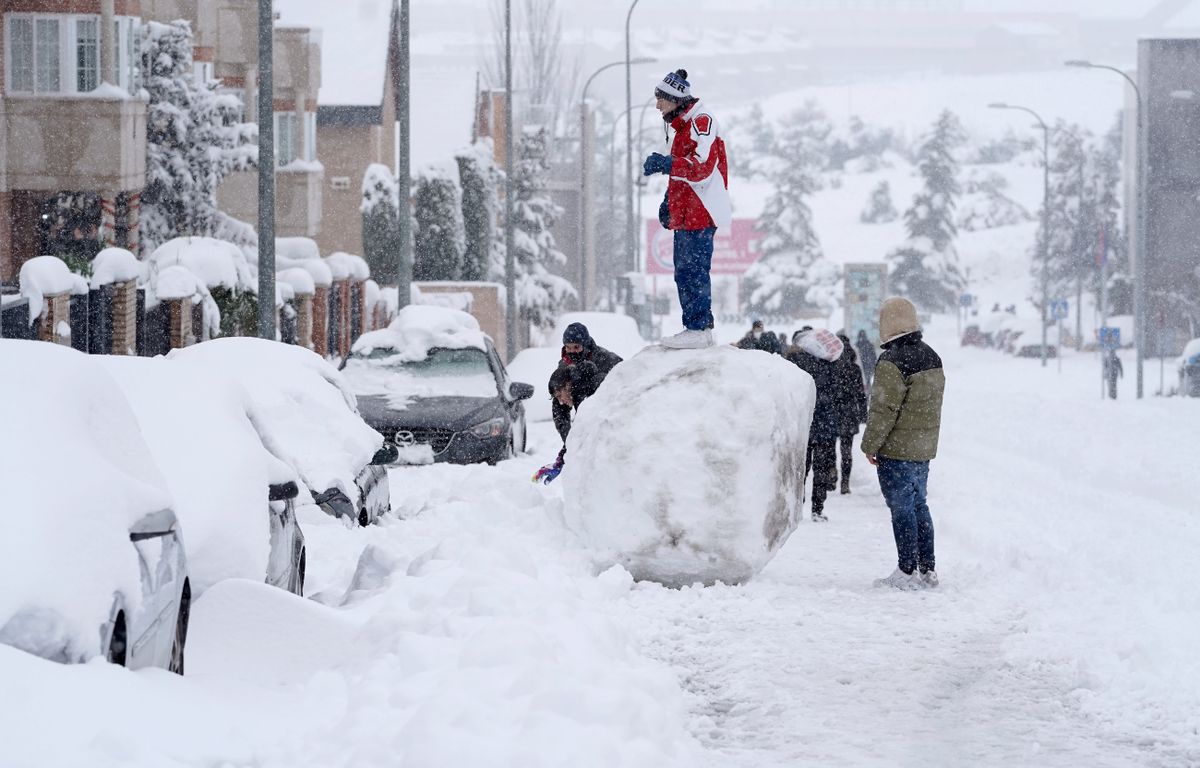 Image source: https://www.elplural.com/el-telescopio/tech/espana-filomena-espacio_257533102  Photo: ESA
Image source: https://www.elperiodico.com/es/economia/20210111/efectos-filomena-cubiertos-seguros-11448387
Image source: https://www.heraldo.es/noticias/aragon/2021/01/09/temporal-filomena-la-nieve-tiene-un-efecto-psicologico-positivo-1413878.html
Climate influence on sporting goods sales: Filomena’s proof
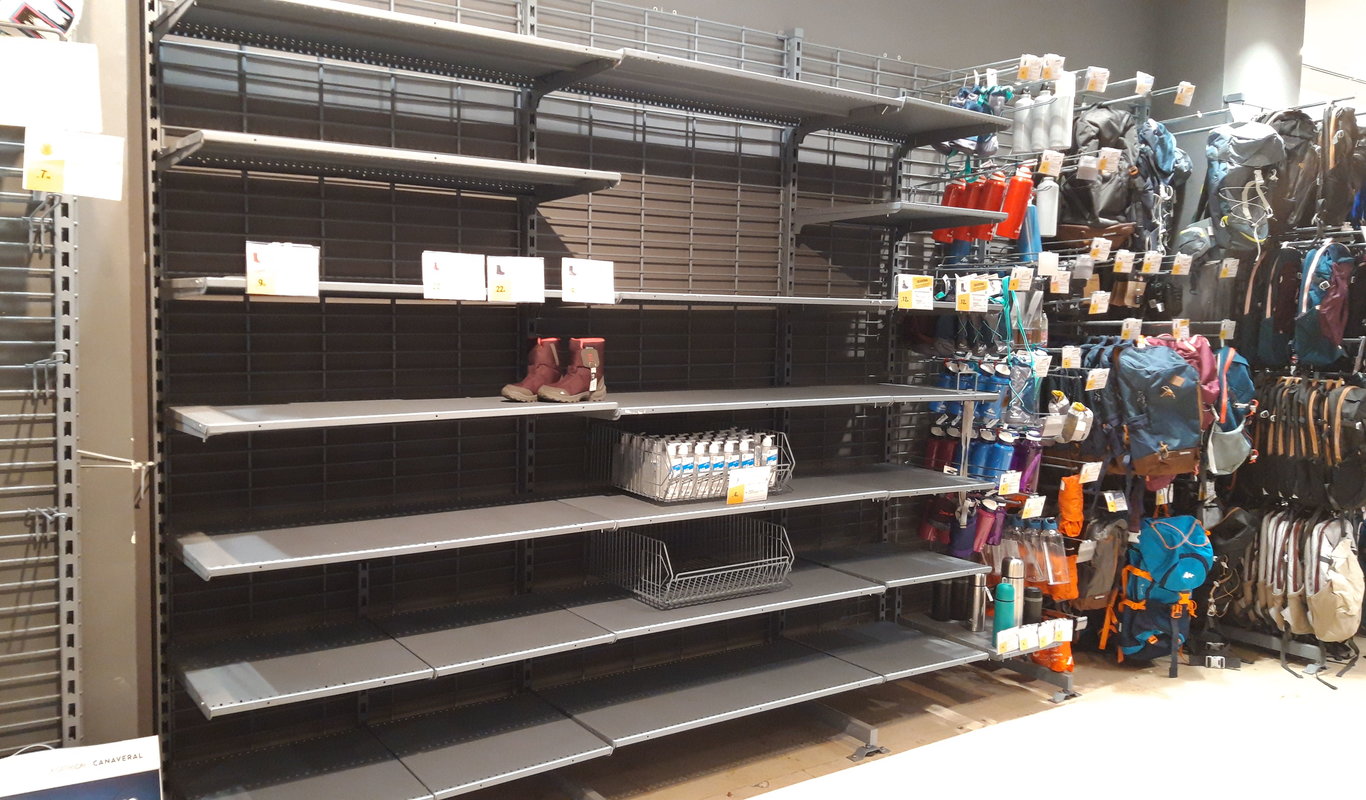 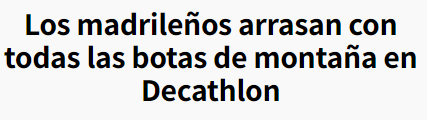 “PEOPLE FROM MADRID FINISH ALL HIKING BOOTS UNITS OF DECATHLON”
Source: https://autonomico.elconfidencialdigital.com/articulo/muy_confidencial/madrilenos-arrasan-todas-botas-montana-decathlon/20210118185349068531.html
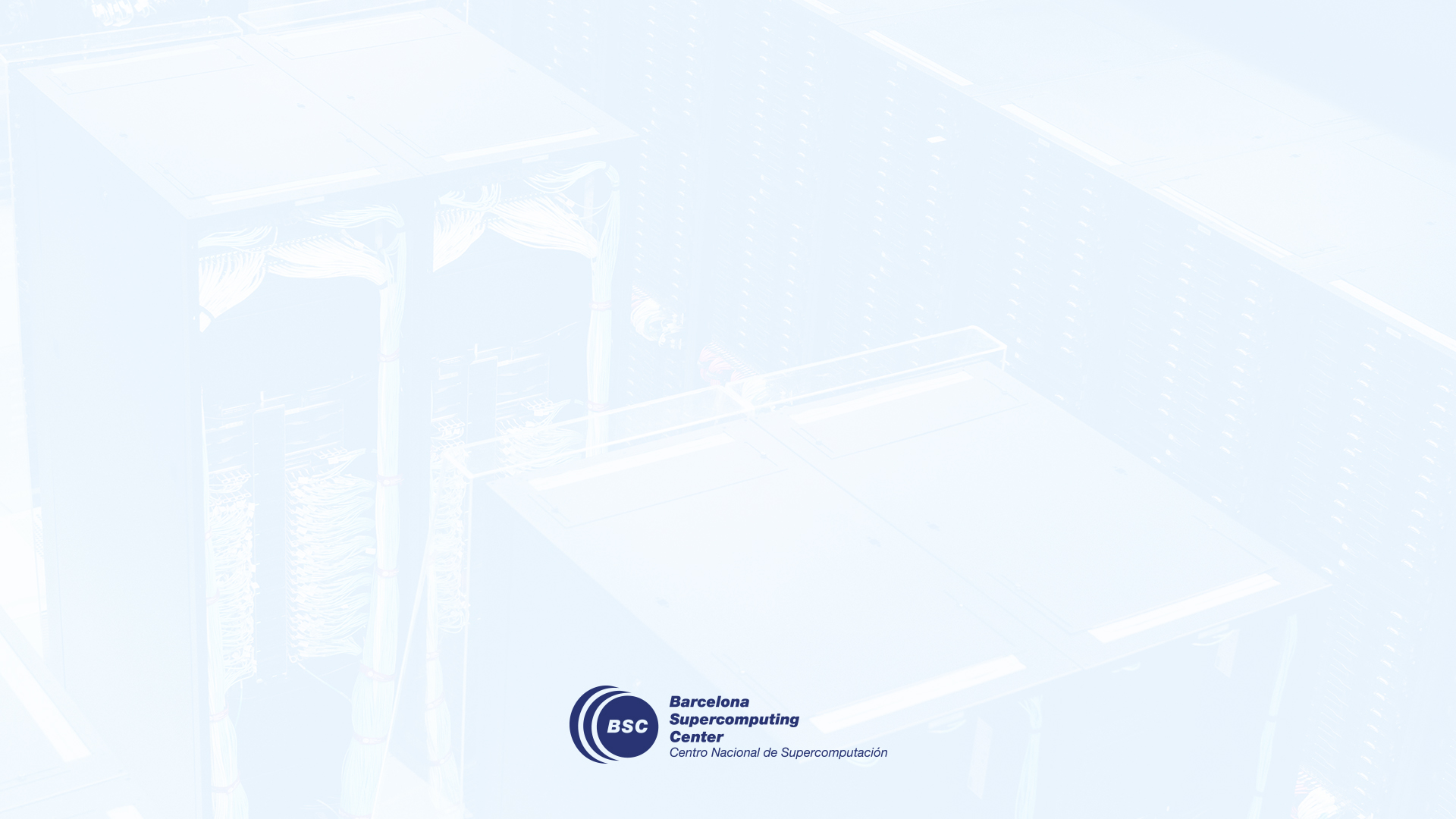 How can climate services be seized by the retail sector?
From climate data to climate services
End-users world
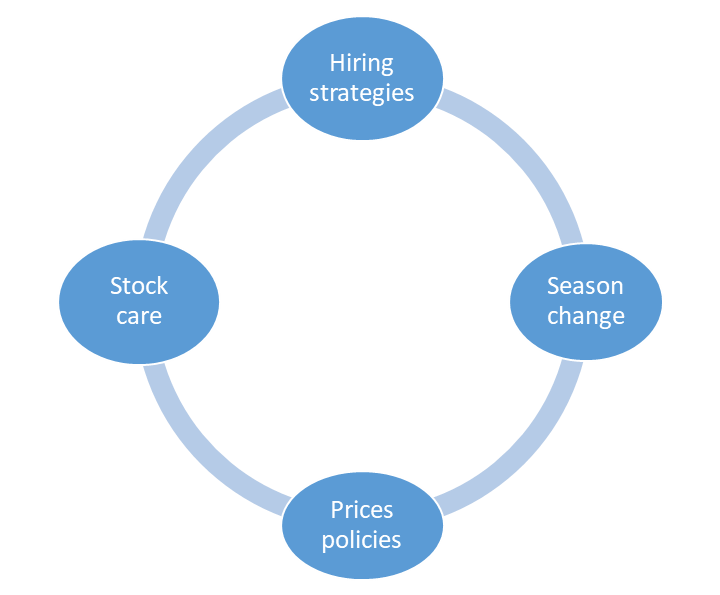 Climate world
CLIMATE SERVICES
Co-development
scientists/end-users
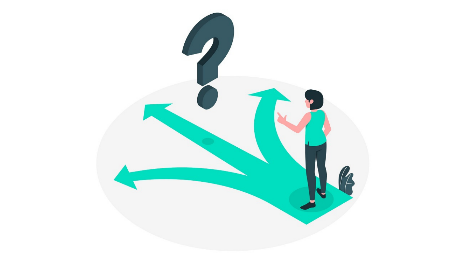 Climate-sensitive
 decisions
Climate-informed decision-making
Co-development of climate products:The example of our project with Decathlon
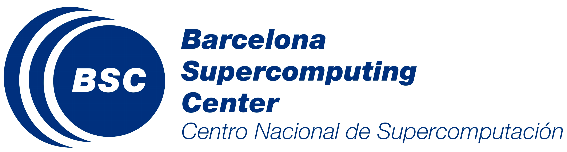 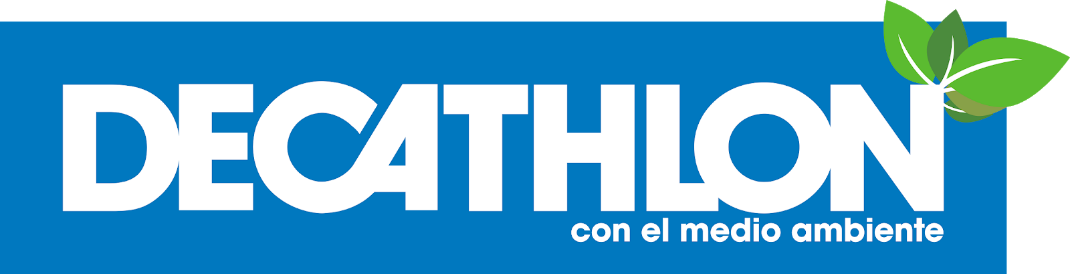 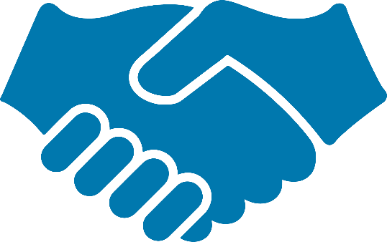 Regular meetings

Meetings and workshops to get to know each other’s field

Creation of climate-specific products as an iterative process that involves both Decathlon and BSC. The final climate products are tailored to Decathlon needs.

Support in decision-making: climate-informed decision making

Testing of co-designed climate services products to assess the added value to Decathlon
Image source:
 https://www.pinclipart.com/maxpin/Tiwibi/
Benefits of specific co-developed climate products for the retail sector
COMPANY BENEFITS
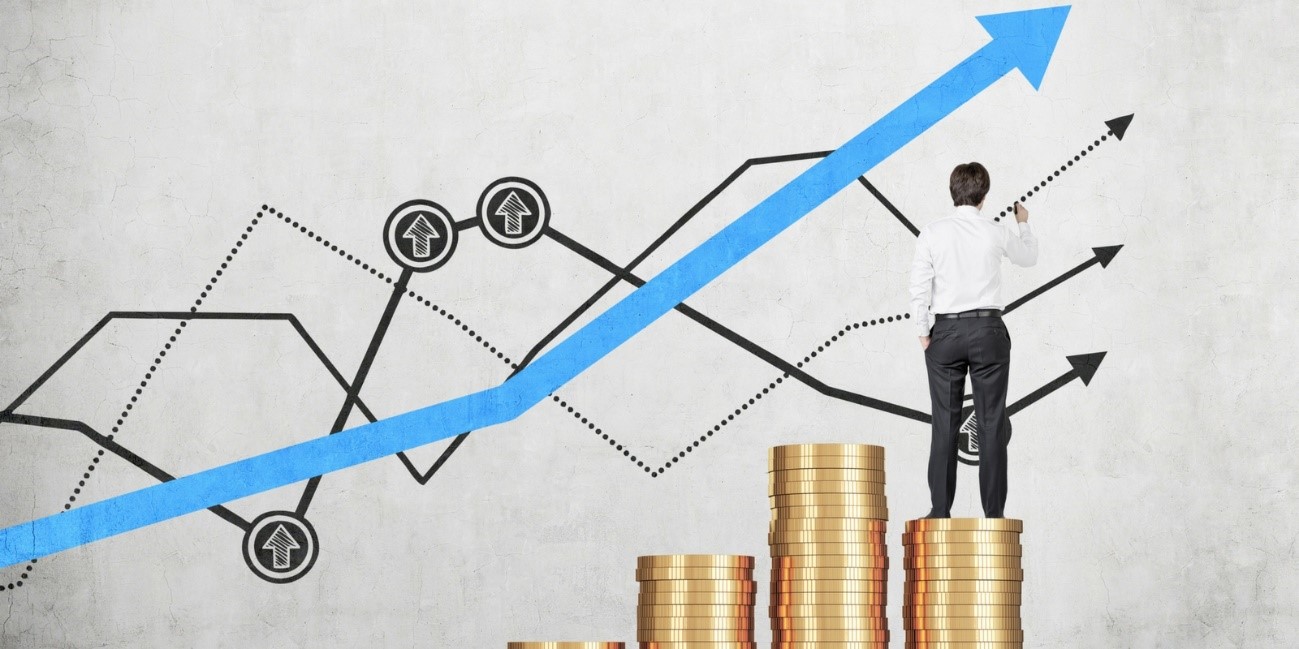 Avoiding running out of products

Avoiding producing too much

Avoiding  the extra-cost of keeping what is not sold

Knowledge acquisition

Optimising the hiring
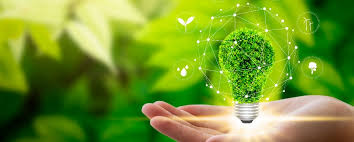 ENVIRONMENTAL BENEFITS
Produced just what is necessary

The stock transport is optimised (less carbon when transporting)
Image sources:
https://rincondelemprendedor.es/como-invertir-con-exito-los-beneficios-de-nuestra-empresa/
https://www.nueva-iso-14001.com/2020/06/como-integro-la-sostenibilidad-en-los-ambitos-de-mi-empresa/
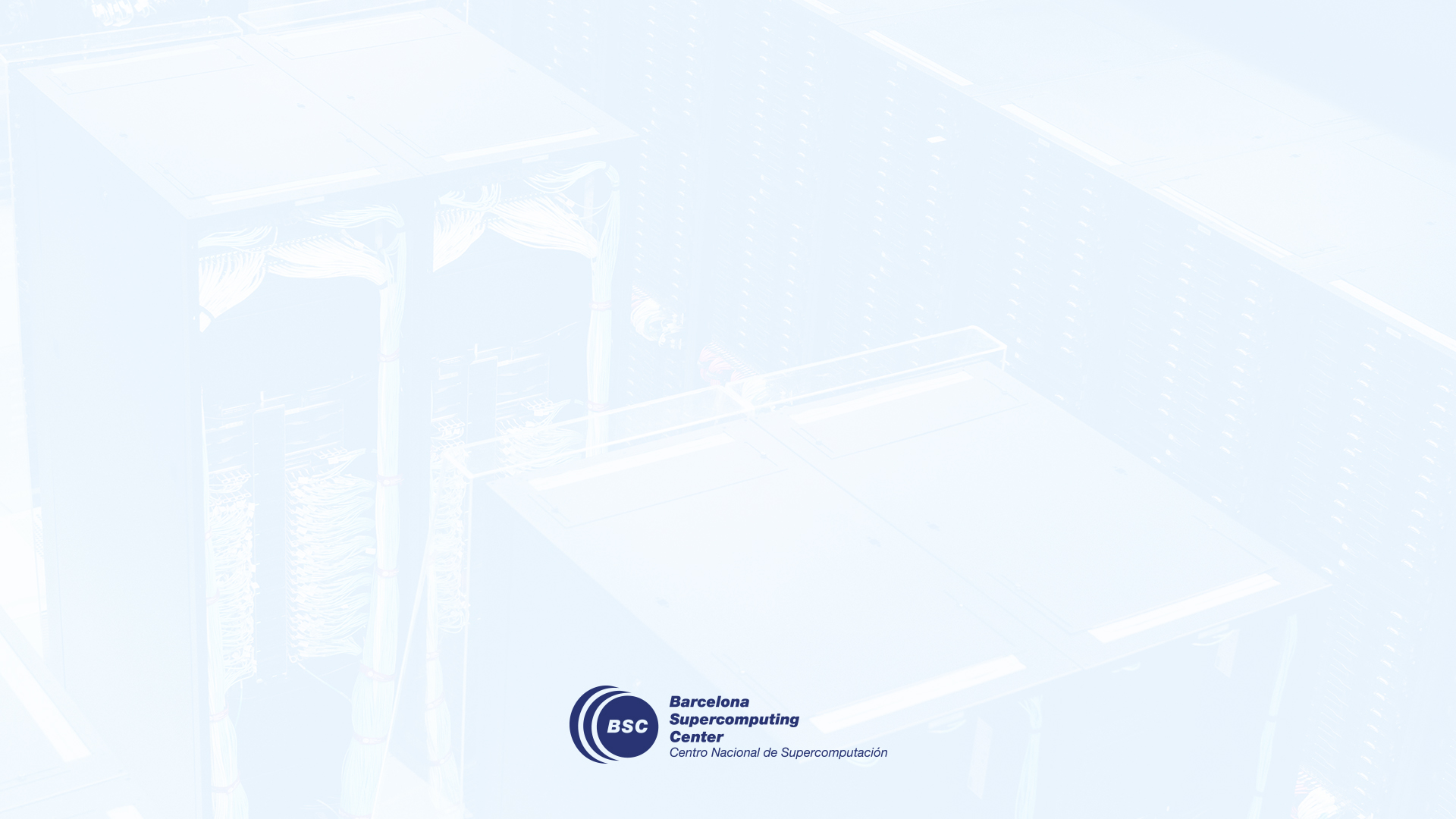 An example to illustrate the potential of climate services products: 
Filomena’s case study
Filomena’s case study
ANOMALY MAP
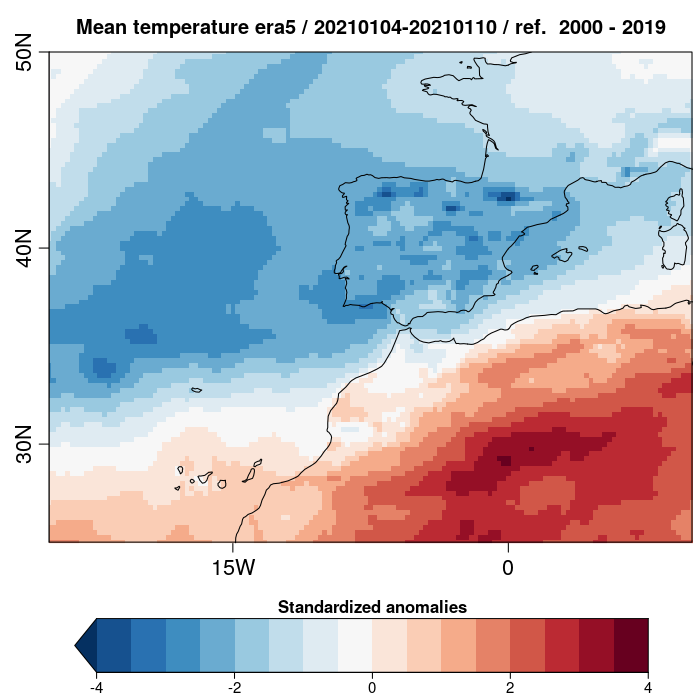 OBSERVATIONS
vs
PREDICTED TERCILE CATEGORY FOR SURFACE TEMPERATURE DIFFERENT WEEKS IN ADVANCE
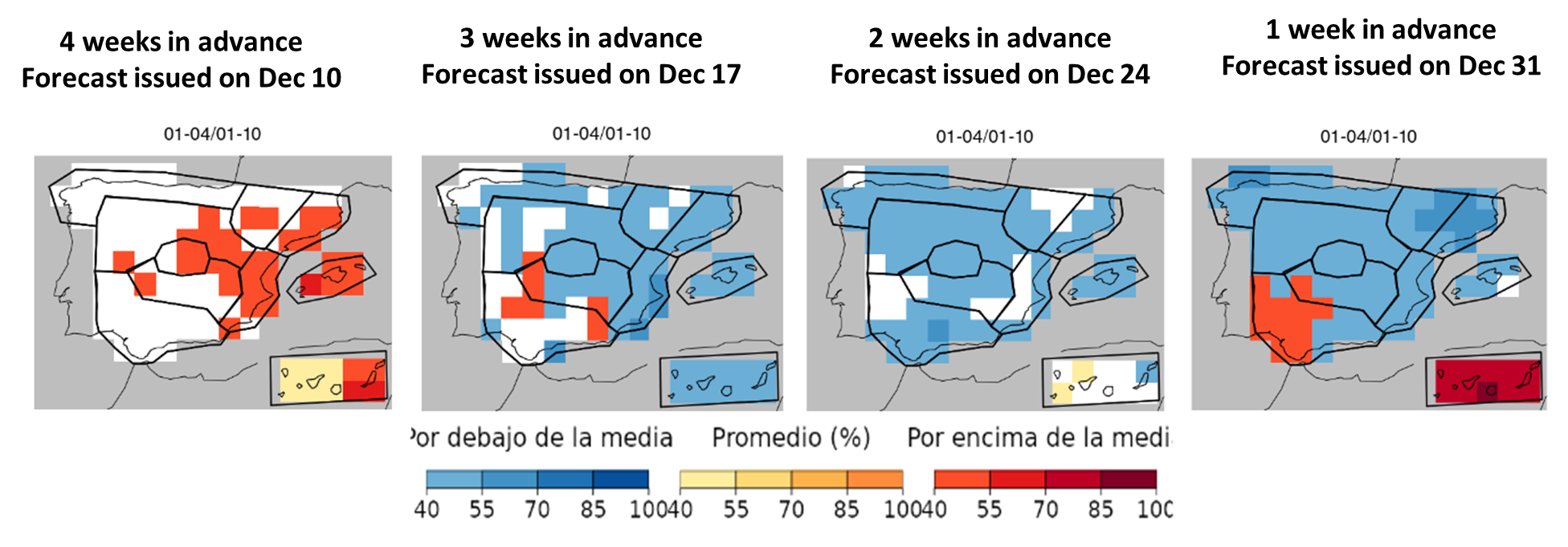 WELL-PREDICTED 3 WEEKS
 IN ADVANCE!
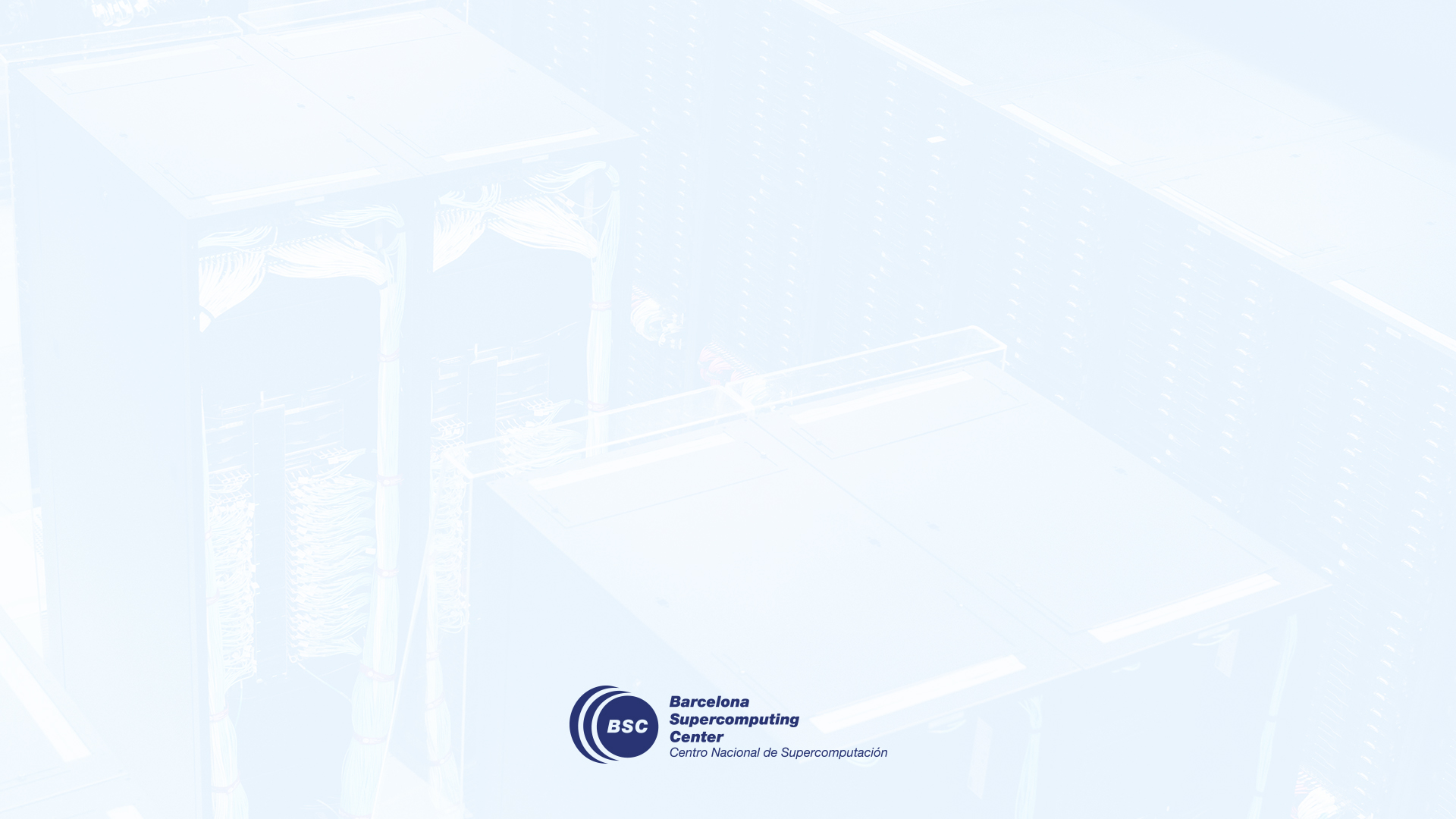 Which was Filomena impact on Decathlon? 
A quick analysis of climate influence with Decathlon data
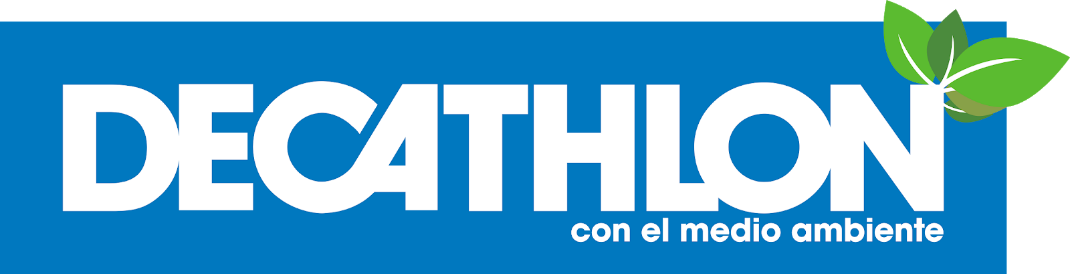 Data, period and sale variables used for the analysis
Data
Weekly data of regional aggregations of Decathlon’s stores (excluding Canarias and Melilla) and clicks on Decathlon’s website https://www.decathlon.es/
Period
The analysis is conducted for Filomena’s week (from 2021-01-04 to 2021-01-10) and the surrounding ones
Winter and mountain sports: sporting goods and accessories related to the different winter and mountain sports

Turnover: Earnings related to sales.
Glossary
Turnover progression: Percentage increase in sales relative to the same week of the previous year

Clicks progression: Percentage increase in clicks relative to the same week of the previous year

Percentage share: Percentage of winter and mountain sports (for sales or clicks) to the total  (for sales or clicks) 

Clicks: clicks in Decathlon’s website https://www.decathlon.es/  (total clicks) or its winter and mountain sports sections (winter and mountain sports clicks)
Sale variables 
analysed
Turnover progression in winter and mountain sports  vs  store visitors progression
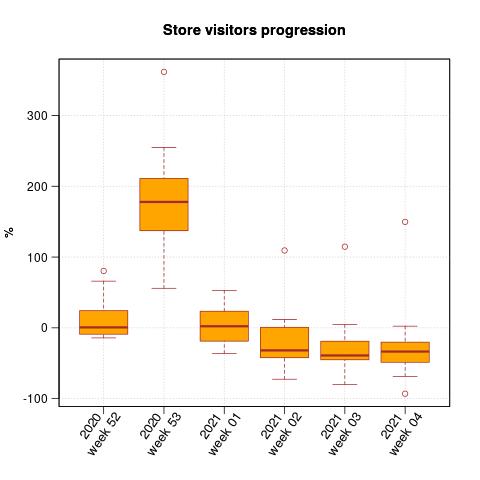 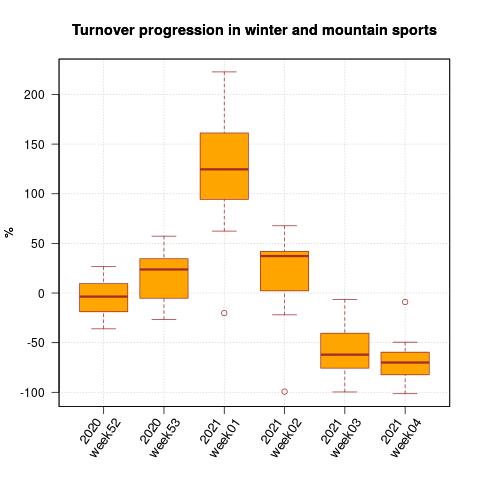 NO SIGNIFICANT OR GENERALISED INCREASE IN DECATHLON’S STORES VISITORS
LARGE INCREASE IN WINTER AND MOUNTAIN  SPORTING GOODS SALES
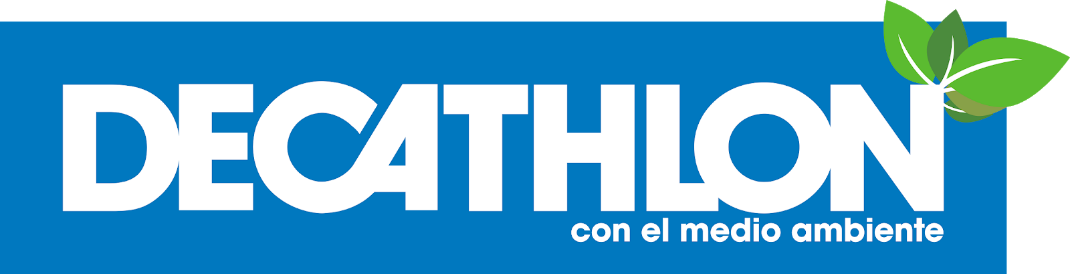 FILOMENA’S WEEK (from 2021-01-04 to 2021-01-10)
Turnover progression in winter and mountain sports  vs progression in winter and mountain sports clicks
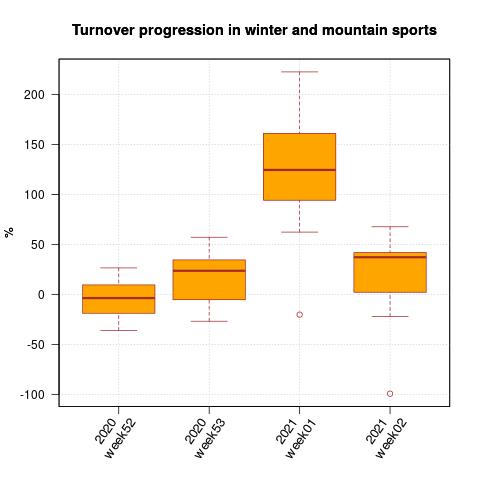 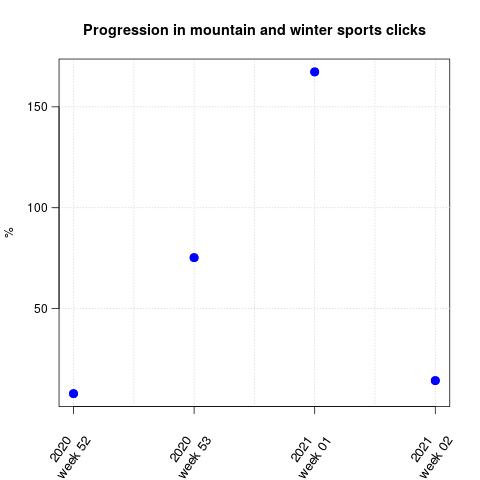 HUGE INCREASE IN CLICKS REGARDING THE MOUNTAIN AND WINTER SPORTS SECTIONS ON DECATHLON’S WEBSITE
LARGE INCREASE IN WINTER AND MOUNTAIN  SPORTING GOODS SALES
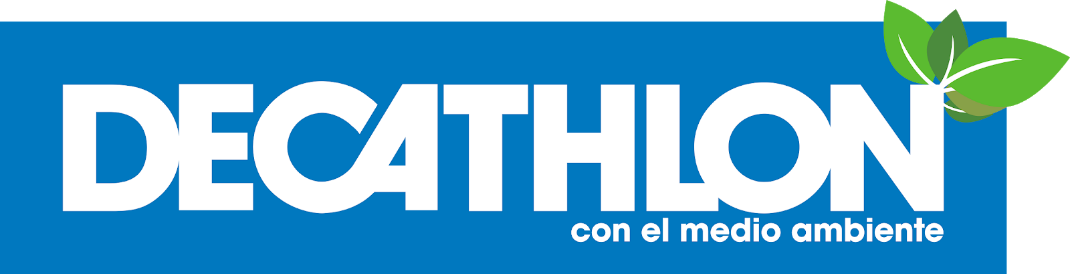 FILOMENA’S WEEK (from 2021-01-04 to 2021-01-10)
Turnover progression in total salesvs progression in total clicks
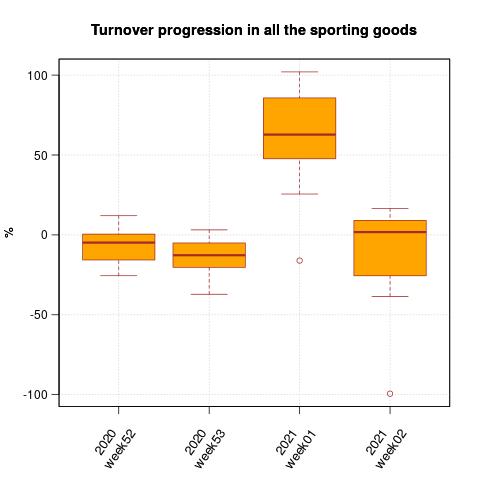 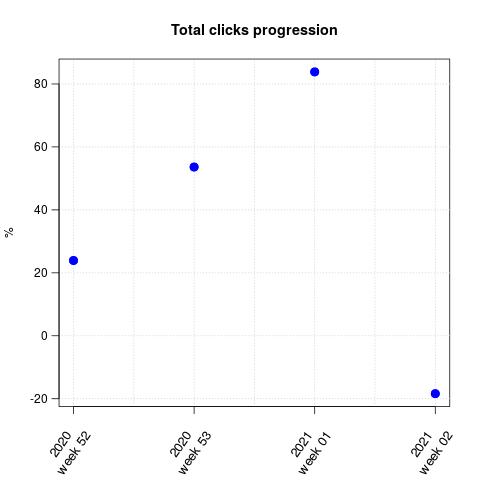 LARGE INCREASE IN TOTAL CLICKS ON DECATHLON’S WEBSITE
GREAT INCREASE IN TOTAL SALES
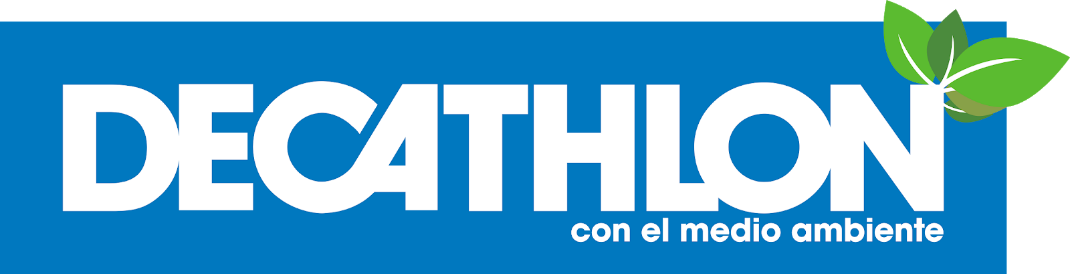 FILOMENA’S WEEK (from 2021-01-04 to 2021-01-10)
Percentage share of winter and mountain sportsvs percentage share of mountain and winter clicks
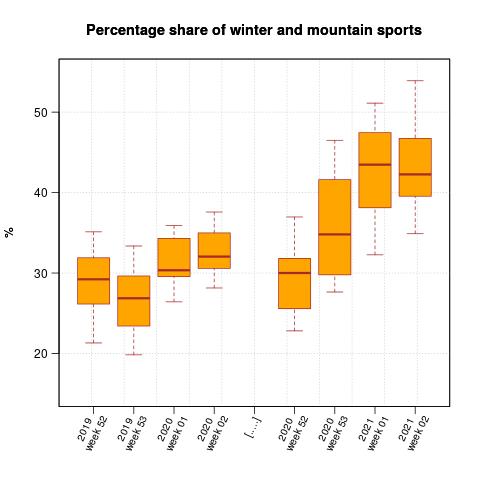 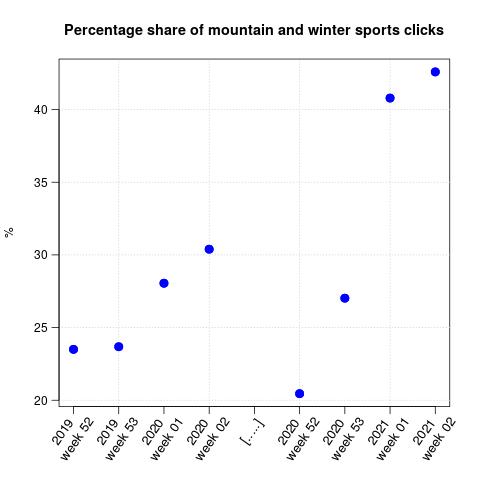 SALES SHIFTED TOWARDS THE  WINTER AND MOUNTAIN SPORTS
CLICKS SHIFTED TOWARDS THE  WINTER AND MOUNTAIN SPORTS SECTIONS
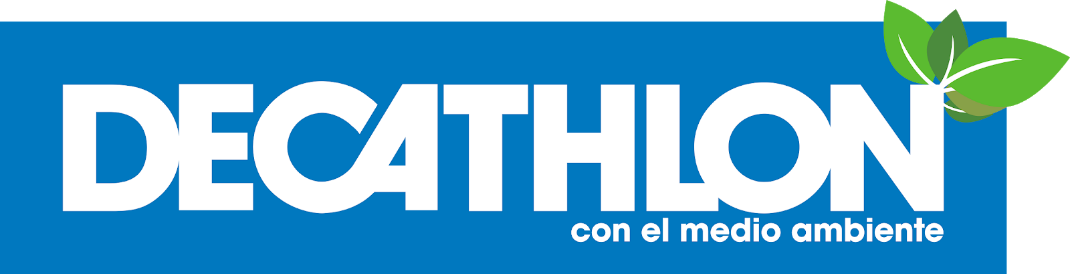 FILOMENA’S WEEK AND THE NEXT ONE (from 2021-01-04 to 2021-01-17)
How could climate services products have helped Decathlon to manage the Filomena event?
Designing weeks in advance strategies that may include:
Salt provisioning

Reduction of the stores’ schedules: electricity and heating saving

Warnings to the stores to let them design their strategies

Avoiding unnecessary risks to Decathlon’s visitors

Regional stock movements
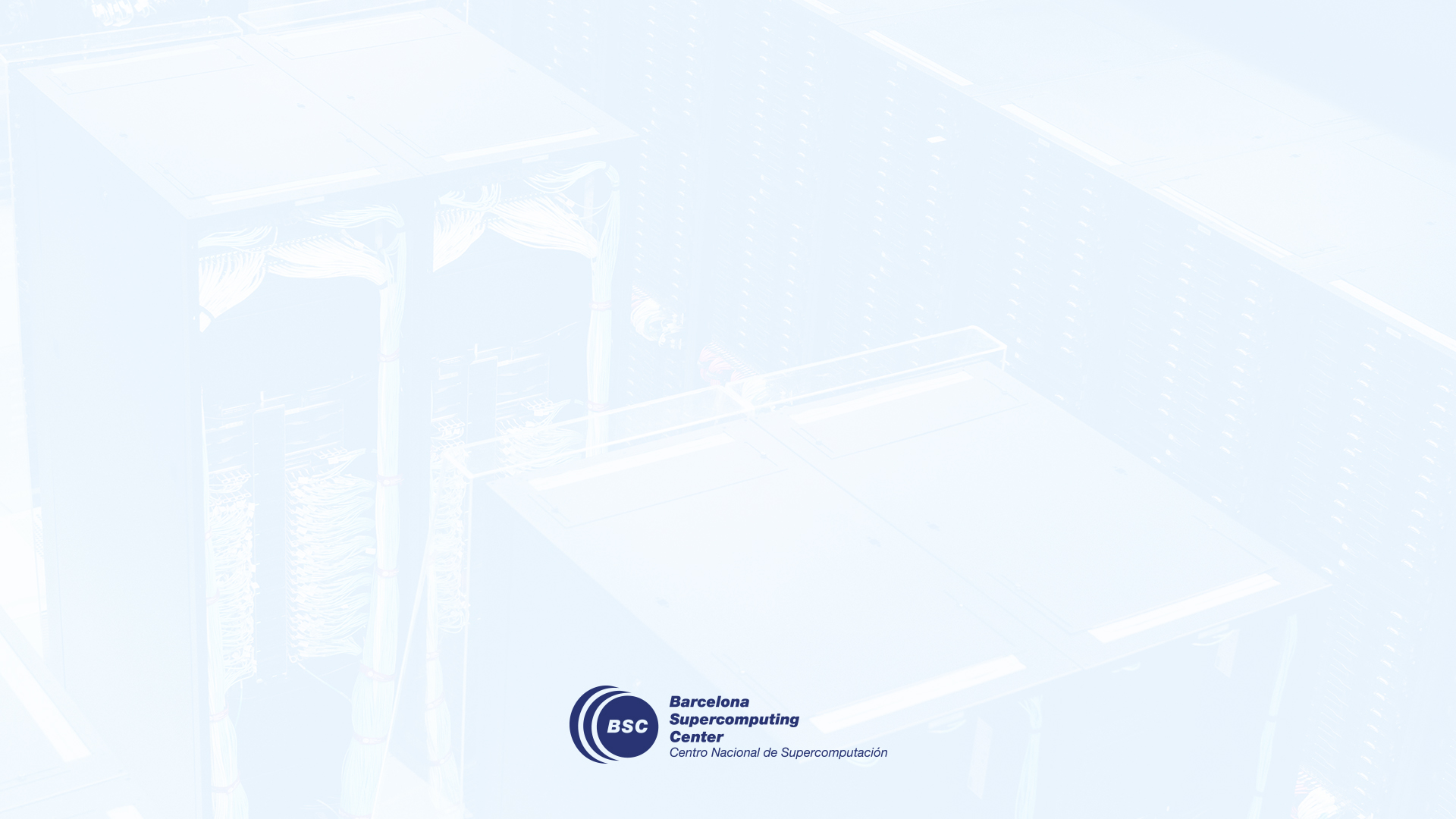 Conclusions and discussion
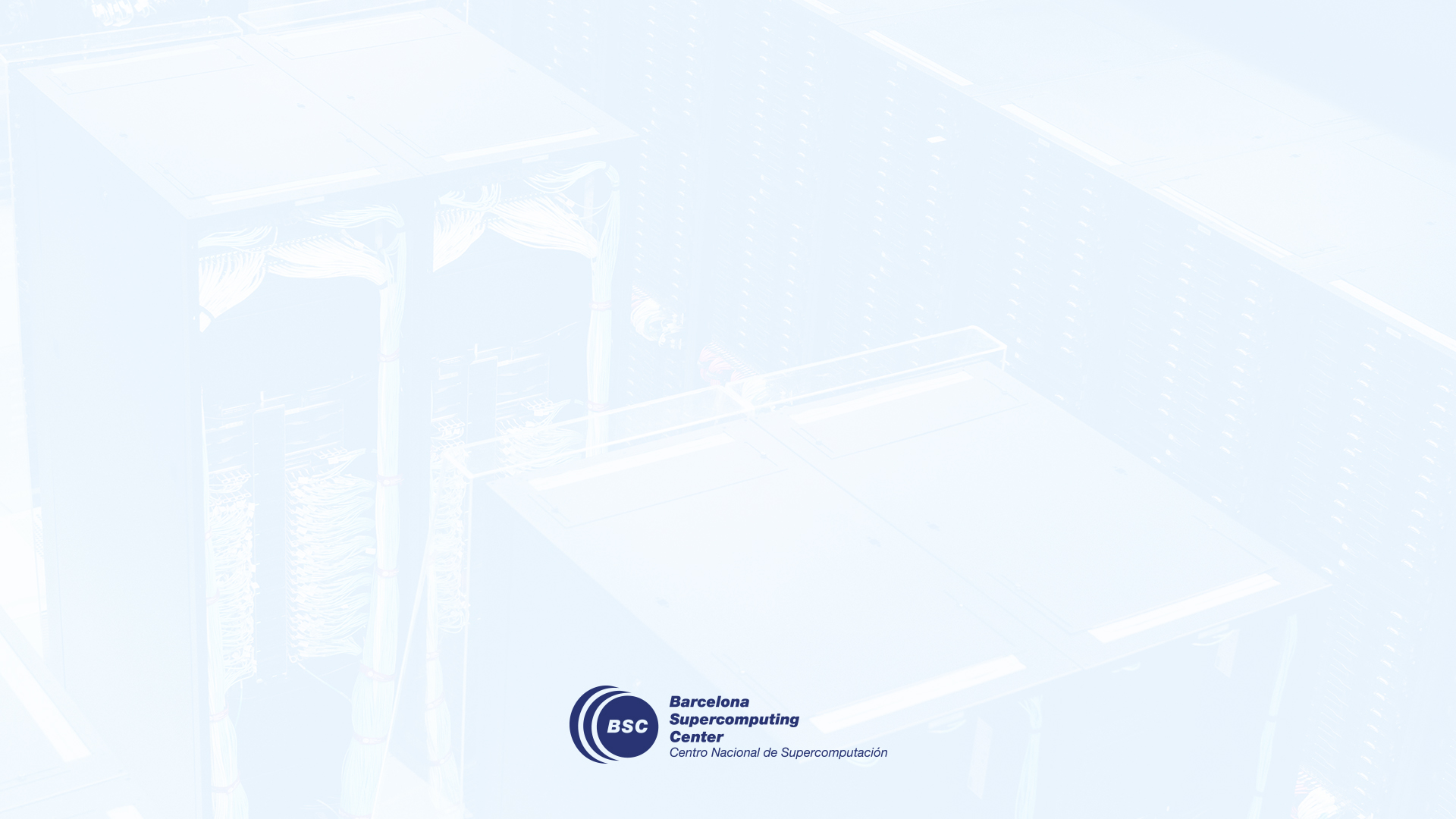 Climate products co-developed with end-users are able to offer added value for decision-making thanks to the implementation of climate-informed decisions.

Climate services are an opportunity to optimise decision-making at multiple prediction time scales, such as subseasonal or seasonal. Ex: optimising stock transport or reducing CO2 emissions (future studies to quantify this effect are planned).

Filomena’s case study is an illustration of the potential value of subseasonal forecast as a climate service tool. We have quantified the influence of climate in the retail through an analysis of some sale variables using Decathlon data for Filomena’s week and the surrounding ones. All the variables point towards an increase in the activity and sales in mountain and winter equipment during Filomena’s event.

Future more detailed studies to quantify patterns between different sale variables and climate variables will be conducted.
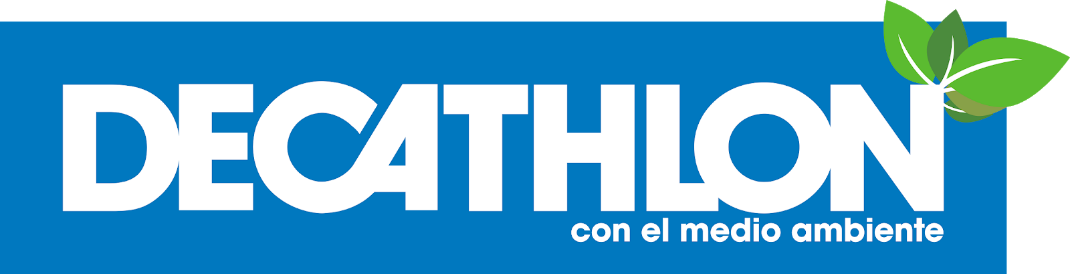 Thank you
albert.martinez@bsc.es